Project Management –  Professional Development Series
Facilities and Campus Services  Engineering and Project Management  February 13, 2020
Today’s Agenda
Opening Remarks:
New General Updates slide
Project Management - Tool Kit:
FE Minute:
History of Fire Protection
OUA Minute:
BIM and Bus Shelter Standard
Project Management Minute:
North Campus Project Update
eBuilder Quick Tip:
Bidding Contact Report
FM Minute:
Facility Condition Narratives 
Professional Development –
Review and Approval Process for Studies
Mary-Lynn Cummings
Sharing of Content: (Cornell Net ID Required)
–	https://fcs.cornell.edu/projects/project-management-professional-development-series
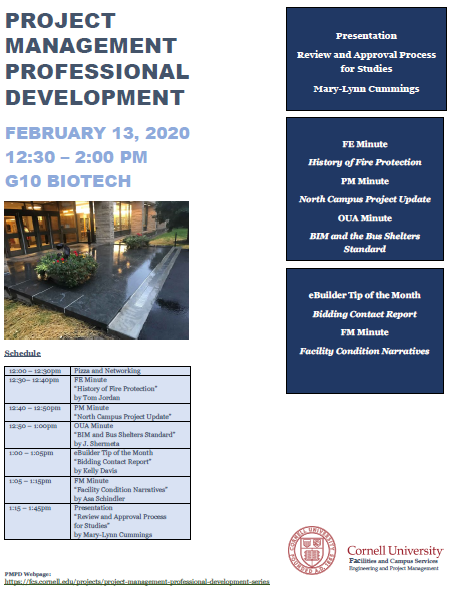 Next Month’s Agenda: 3/12/2020
March 
Budget 101: How to create your budget in eBuilder
Possible Future Topics

Leader as a coach
Access Control Systems
PO Options
AV Control Systems
EHS Safety Programs
EMCS Overview
PM Checklist
Pre-Construction Services